О результатах мониторинга по использованию  банка заданий по оценке функциональной  грамотности в 2021-2022 учебном году (второе полугодие)
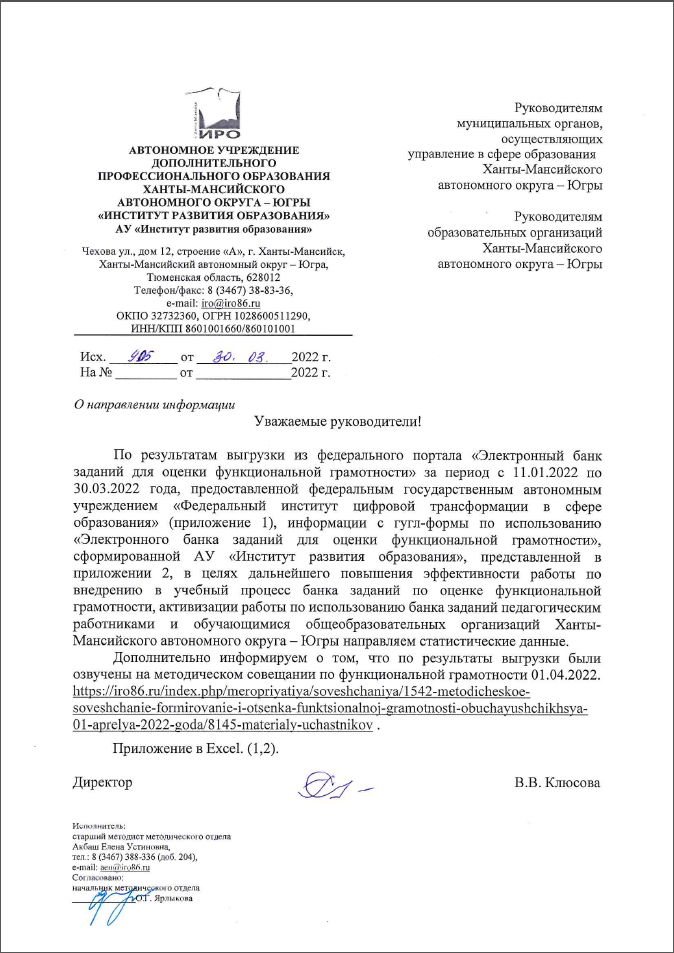 Письмо АУ «Институт развития образования»от 30.03.2022 № 905«О направлении информации»



Результаты выгрызки по ссылке:
https://iro86.ru/index.php/meropriyatiya/soveshchaniya/1542-metodicheskoe-soveshchanie-formirovanie-i-otsenka-funktsionalnoj-gramotnosti-obuchayushchikhsya-01-aprelya-2022-goda/8145-materialy-uchastnikov
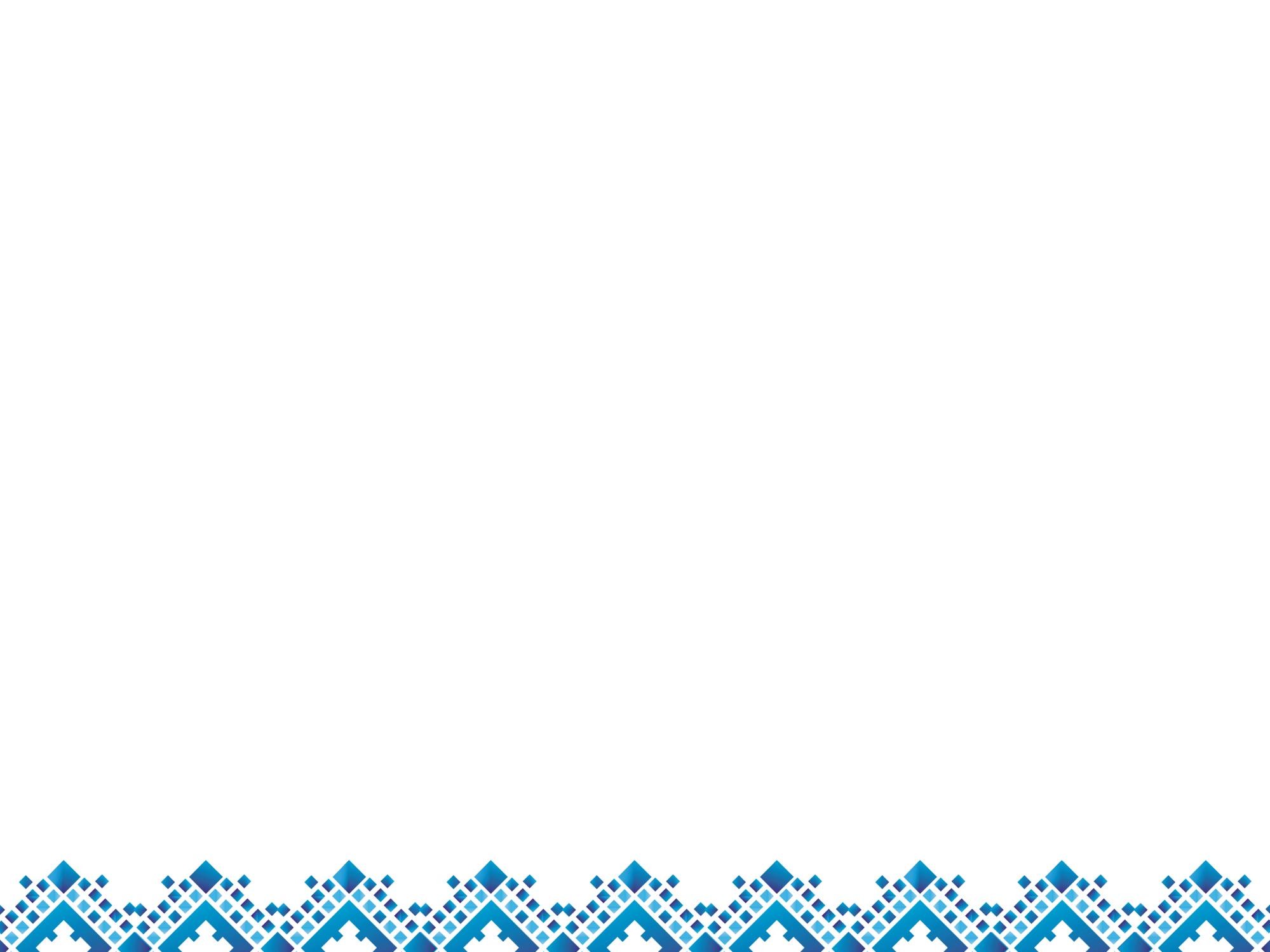 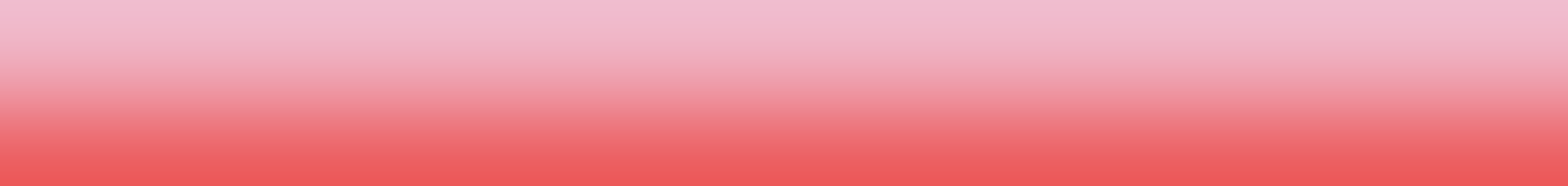 Портал «Электронный банк заданий
для оценки функциональной грамотности» (30.03.2022)
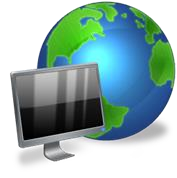 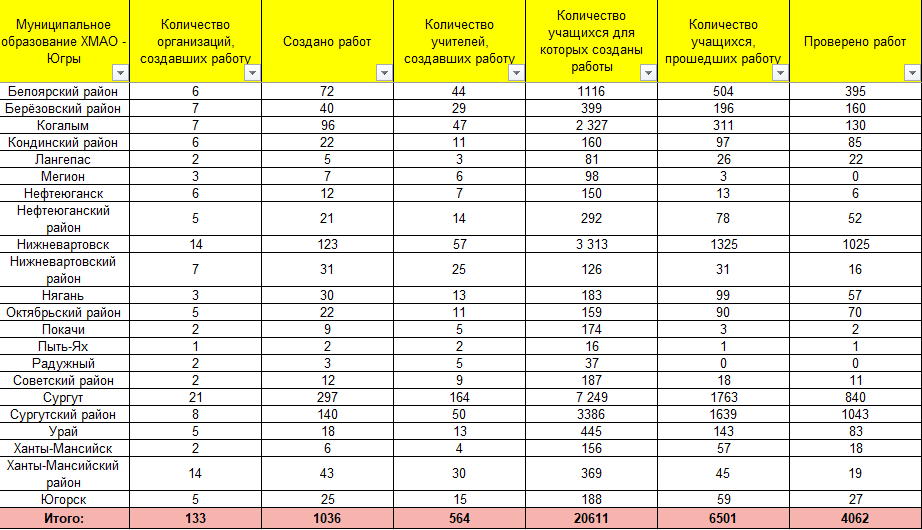 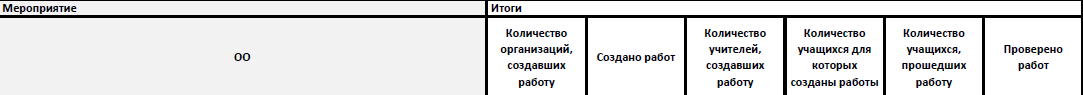 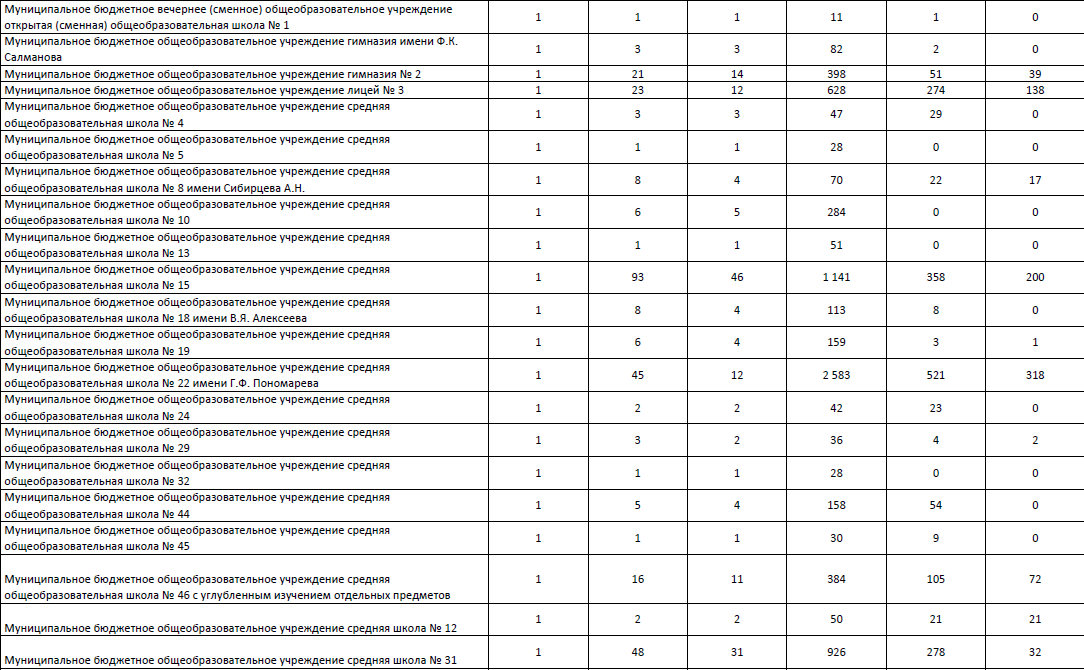 О виртуальной методической площадке по сопровождению развития функциональной грамотности
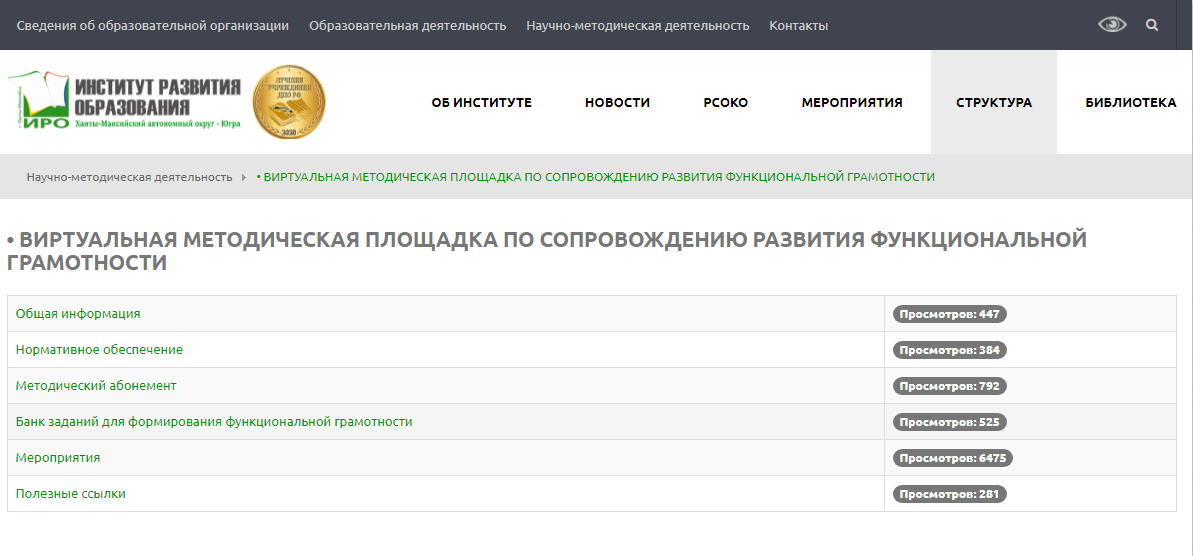 Банк заданий для формирования функциональной грамотности
https://iro86.ru/index.php/2015-04-23-09-26-58/1456-funktsionalnaya-gramotnost/7739-bank-zadanij-dlya-formirovaniya-funktsionalnoj-gramotnosti-2
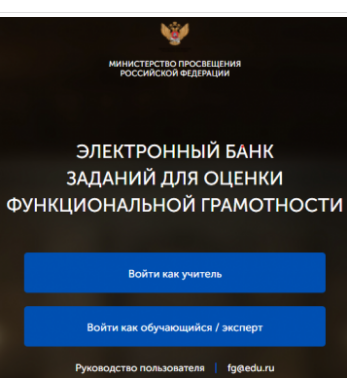 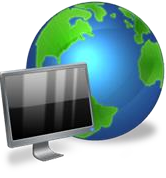 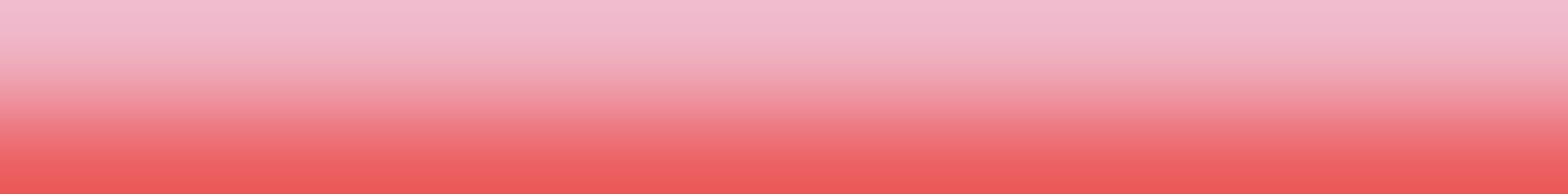 РЕКОМЕНДАЦИИ
1.Внедрять в учебный процесс банк заданий по оценке функциональной  грамотности. Продолжить работу по организации практикумов и других  форм работы с обучающимися по решению контекстных задач по учебному  предмету.
2.	Активизировать	работу	в	4	четверти	2021-2022	учебного	года
обучающихся	общеобразовательных	организаций		по	использованию  федерального		банка	заданий	«Электронный	банк	заданий	для	оценки
функциональной грамотности».
3. Провести проверку работ обучающихся, прошедших работу в  федеральном банке заданий «Электронный банк заданий для оценки  функциональной грамотности».